Chapter 7.4: Slope
Algebra concepts
Slope
FIND THE SLOPE
FIND THE SLOPE
FIND THE SLOPE
FIND THE SLOPE
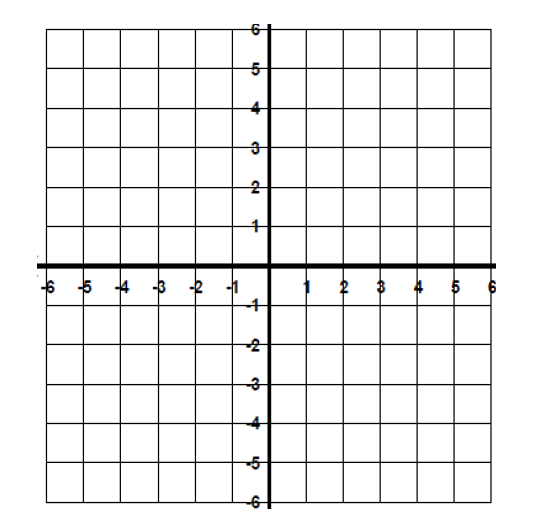 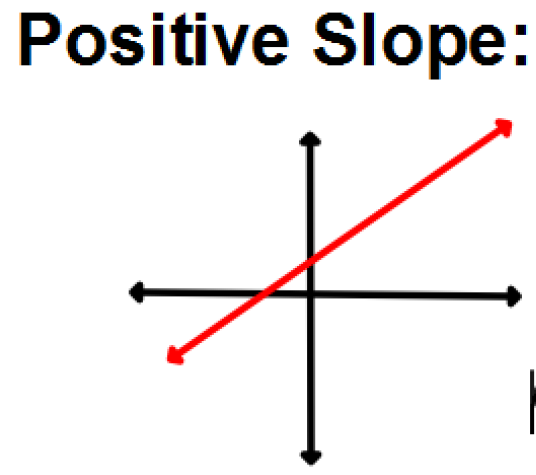 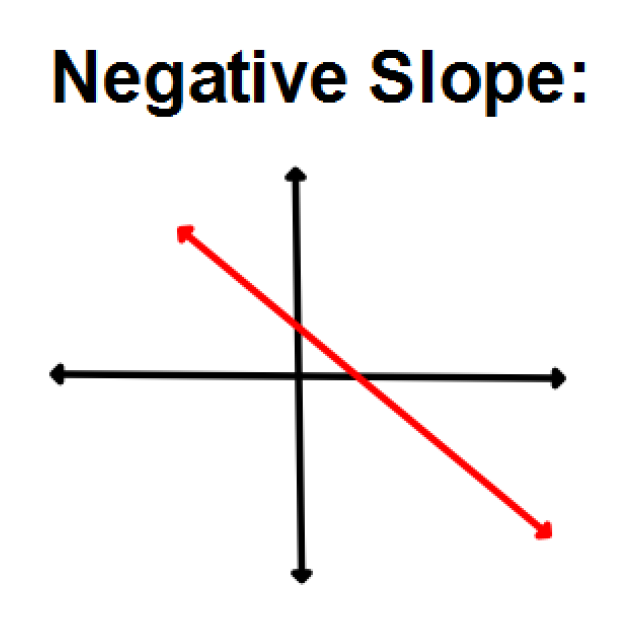 When y = #, the slope is 0. The graph is a horizontal line ( Left and Right )
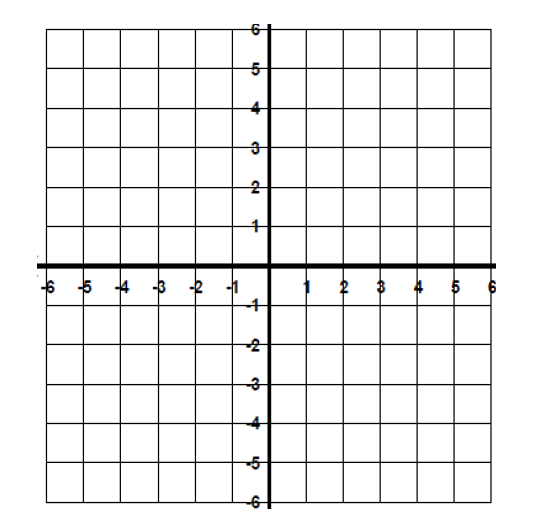 When x = #, the slope is UNDEFINED and the line is vertical ( up and down)
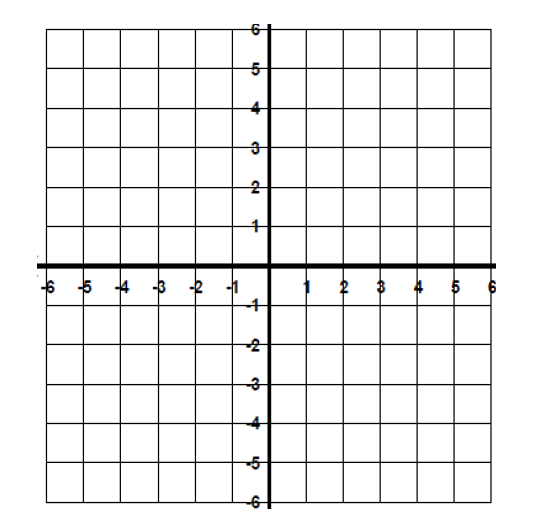